Agenda
Bayes rule
Popular classification methods
Logistic regression 
Linear discriminant analysis (LDA)/QDA and Fisher criteria
K-nearest neighbor (KNN)
Classification and regression tree (CART)
Bagging
Boosting
Random Forest
Support vector machines (SVM)
Artificial neural network (ANN)
Nearest shrunken centroids
1. Bayes rule
Bayes rule:
For known class conditional densities pk(X)=f(X|Y=k), the Bayes rule predicts the class of an observation X by
C(X) = argmaxk p(Y=k|x)
Specifically if pk(X)=f(X|Y=k)~N(k, k),
C(x) = arg mink {(x- k) k-1(x- k) + log|k| - 2 log  k }
1. Bayes rule
Bayes rule is the optimal solution if the conditional probabilities can be well-estimated.
In reality, the conditional probabilities pk(X) are difficulty to estimate if data in high-dimensional space 
	(curse of dimensionality).
2. Popular machine learning methods
Logistic regression 
(our old friend from first applied statistics course; good in many medical diagnosis problems)
Linear discriminant analysis (LDA)/QDA and Fisher criteria
(best under simplified Gaussian assumption)
K-nearest neighbor (KNN)
(an intuitive heuristic method)
Classification and regression tree (CART)
(a popular tree method)
Bagging
(resampling method: bootstrap+model averaging)
Boosting
(resampling method: importance resampling; popular in 90s)
Random Forest
(resampling method: bootstrap+decorrelation+model averaging)
Support vector machines (SVM)
(a hot method from ~95’ to now)
Artificial neural network (ANN)
(a hot method in the 80-90s)
Nearest shrunken centroids
(shrinkage method for automatic gene selection)
2. Popular machine learning methods
There’re so many methods. Don’t get overwhelmed!!
It’s impossible to learn all these methods in one lecture. But you get an exposure of the research trend and what methods are available.
Each method has their own assumptions and model search space and thus with their strength and weakness (just like t-test compared to Wilcoxon test).
But some methods do find wider range of applications with consistent better performance (e.g. SVM, Bagging/Boosting/Random Forest, ANN).
Usually no universally best method. Performance is data dependent.
For microarray applications, JW Lee et al (2005; Computational Statistics & Data Analysis 48:869-885) provides a comprehensive comparative study.
2.1 Logistic regression
pi: Pr(Y=1|X=x1,…xk)






The same as simple regression, data should follow the underlying linear assumption to ensure good performance.
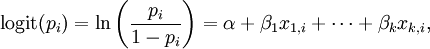 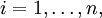 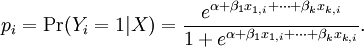 2.2 LDA
Linear Discriminant Analysis (LDA)
Suppose conditional probability in each group follows Gaussian distribution:
LDA: k =  ,
	C(x) = arg mink (k-1k - 2x -1k)
(we can prove the separation boundaries are linear boundaries)
Problem: too many parameters to estimate in .
2.2 LDA
Two popular variations of LDA: 
Diagonal Quadratic Discriminant Analysis(DQDA) and DLDA
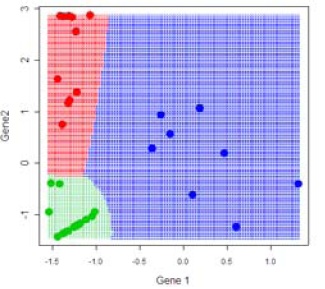 (quadratic boundaries)
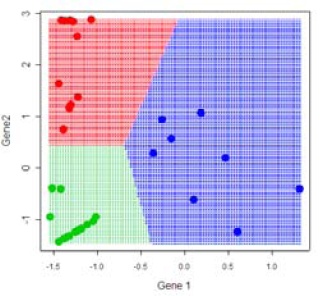 (linear boundaries)
2.3 KNN
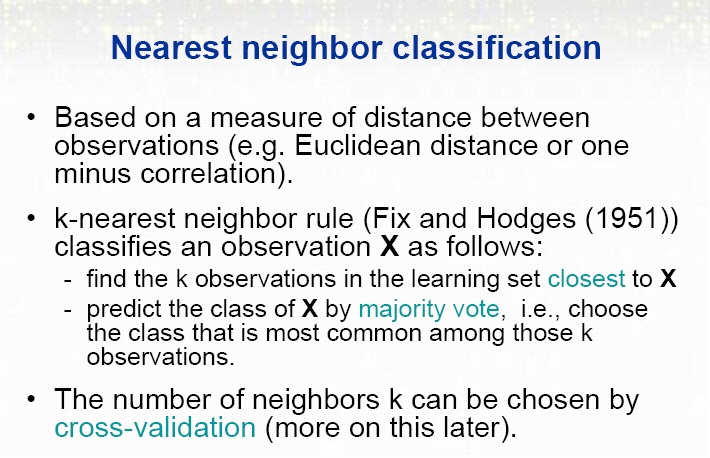 2.3 KNN
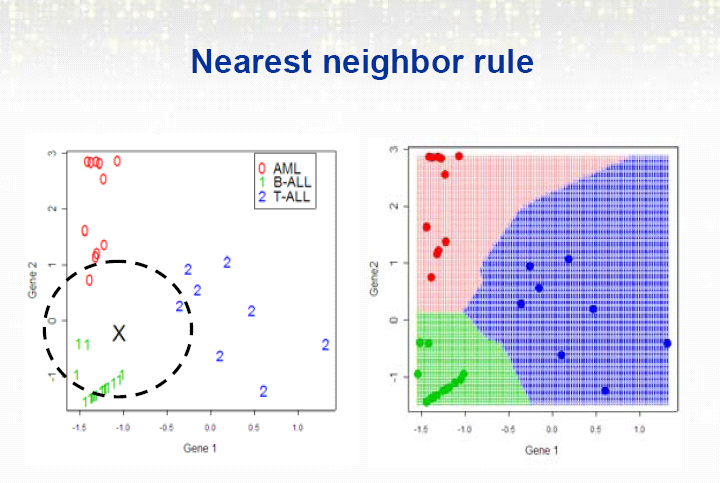 2.4 CART
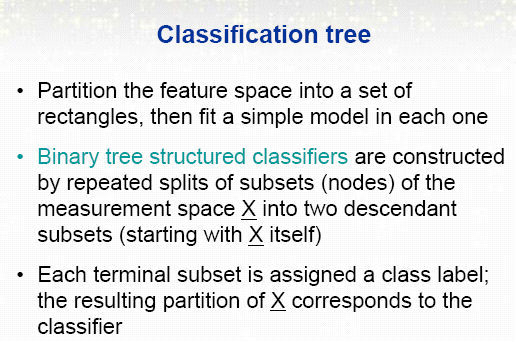 2.4 CART
Classification and Regression Tree (CART)
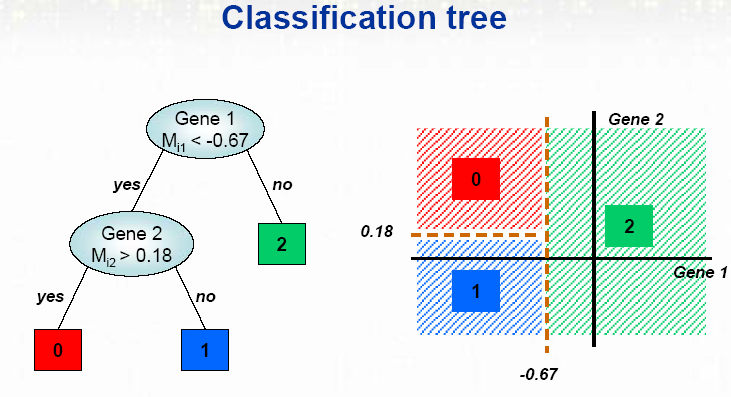 Splitting rule: impurity function to decide splits
Stopping rule: when to stop splitting/prunning
Bagging, Boosting, Random Forest?
2.4 CART
Splitting rule:

Choose the split that maximizes the decrease in impurity.

Impurity:

Gini Index


Entropy
2.4 CART
Split stopping rule:
A large tree is grown and procedures are implemented to prune the tree up-ward.


Class assignment:
Normally simply assign the majority class in the node unless a strong prior of the class probability is available.

Problem: Prediction model from CART is very unstable. Slight perturbation on data can produce very different CART tree and prediction. This calls for some modern resampling majority voting methods in 2.5-2.7.
2.5-2.7 Aggregating classifiers
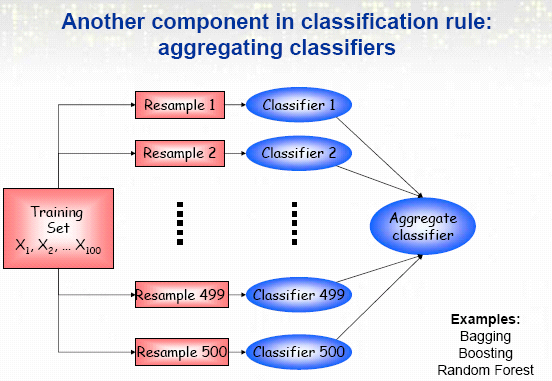 2.5 Bagging
For each resampling, get a bootstrap sample. 
Construct tree on each bootstrap sample as usual.
Perform 1-2 for 500 times. Aggregate the 500 trees by making majority votes to decide the prediction.
2.5 Bagging
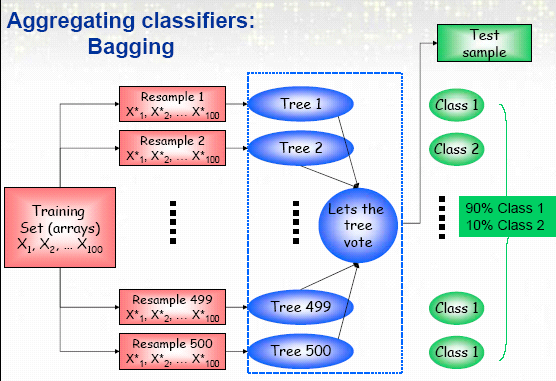 Bootstrap samples
2.6 Boosting
Unlike Bagging, the resamplings are not independent in Boosting.
The idea is that if some cases are misclassified in previous resampling, they will have higher weight (probability) to be included in the new resampling. i.e. The new resampling will gradually become more focused on those difficult cases.
There’re many variations of Boosting proposed in the 90’s. “AdaBoost” is one of the most popular.
2.7 Random Forest
Random Forest is very similar to Bagging.
The only difference is that the construction of each tree in resampling is only restricted to a small percent of features (covariates) available.
It sounds a stupid idea but turns out very clever.
When sample size n is large, results in each resampling in Bagging are highly correlated and very similar. The power of majority vote to reduce the variance is weakened.
Restricting on different small proportions of features in each tree has some “de-correlation” effect.
2.8 SVM
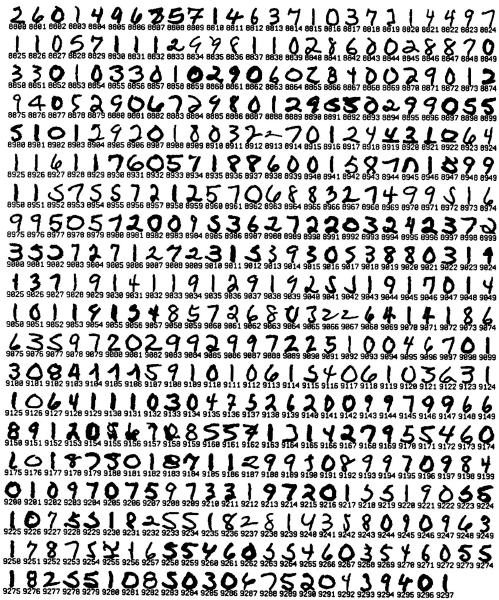 Famous Examples that helped SVM become popular
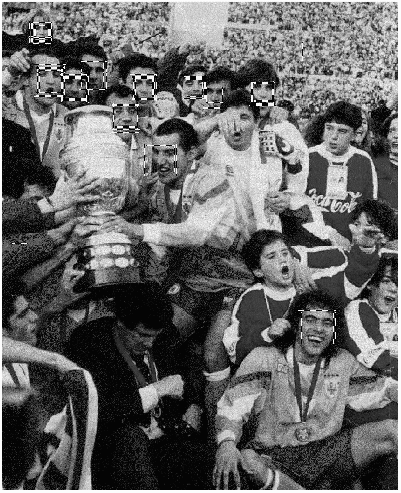 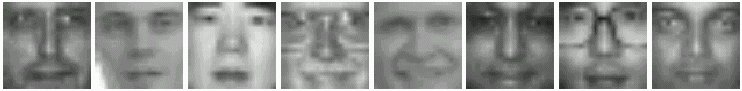 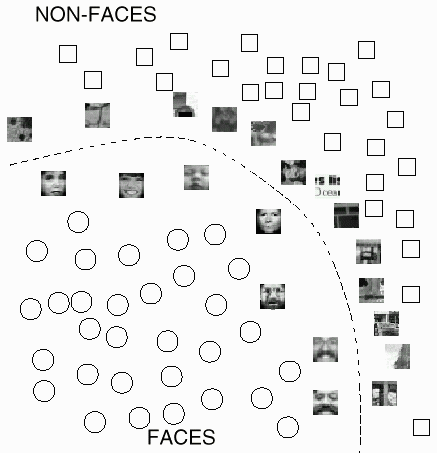 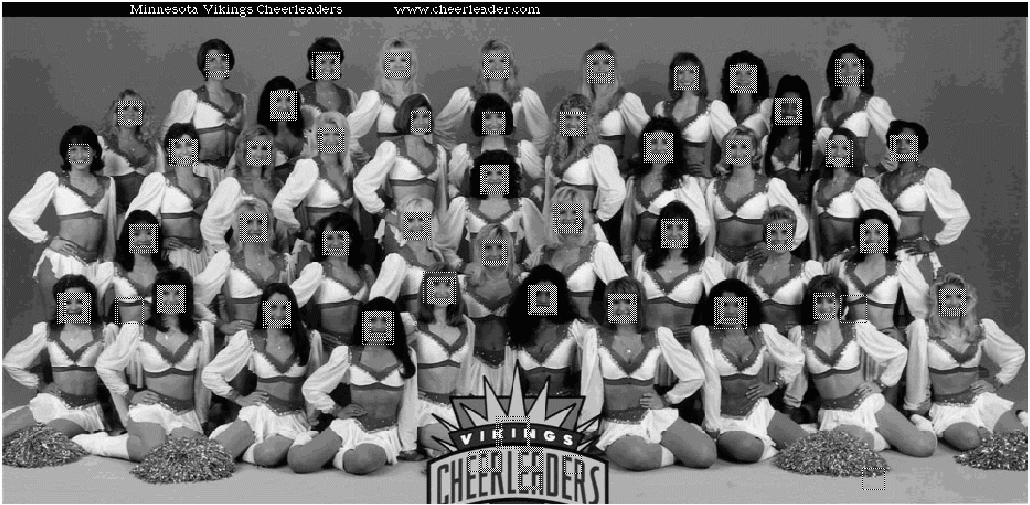 2.8 SVM
Support Vector Machines (SVM)
(Separable case)
Which is the best separation hyperplane?
The one with largest margin!!
2.8 SVM
Support Vector Machines (SVM)
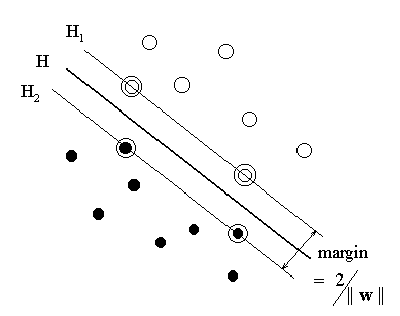 large margin provides better generalization ability
Maximizing Margin:
Correct Separation:
2.8 SVM
Using the Lagrangian technique, a dual optimization problem was derived:
Support Vectors
2.8 SVM
Why named “Support Vector Machine”?
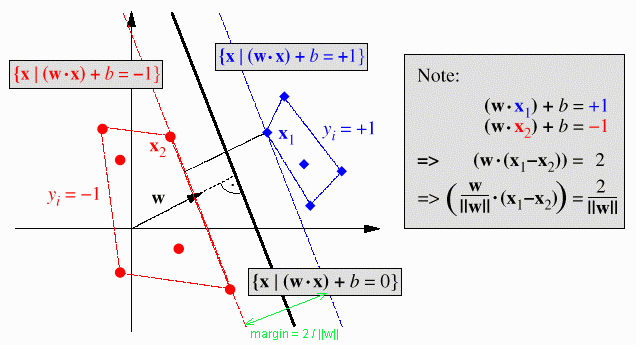 2.8 SVM
Objective Function
(Soft Margin)
——Constant C controls the tradeoff between margin and errors.
Similar Dual Optimization Problem:
2.8 SVM
Nonseparable Case
Introduce slack variables                 , which turn                                   into
2.8 SVM
Support Vector Machines (SVM)
Non-separable case
Introduce slack variables               , which turn                                   into
Objective Function
(Soft Margin)
Extend to non-linear boundary
Kernel: K (satisfy some assumptions).
Find (w1,…, wn, b) to minimize
Idea: map to higher dimension so the boundary is linear in that space but non-linear in current space.
2.8 SVM
What about non-linear boundary?
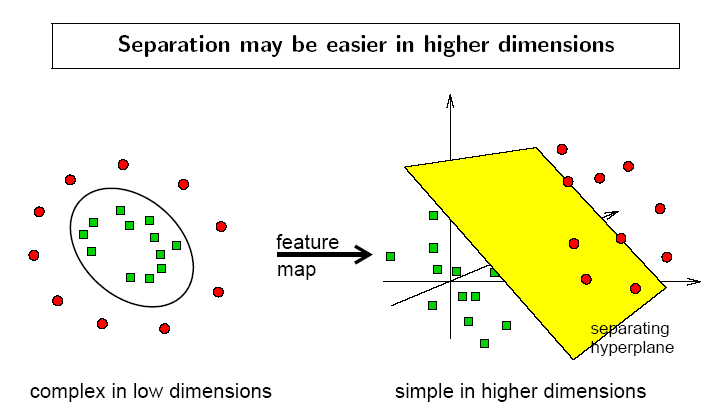 2.8 SVM
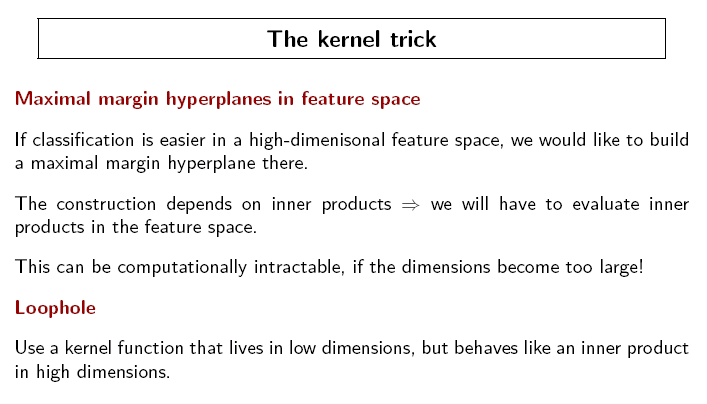 2.8 SVM
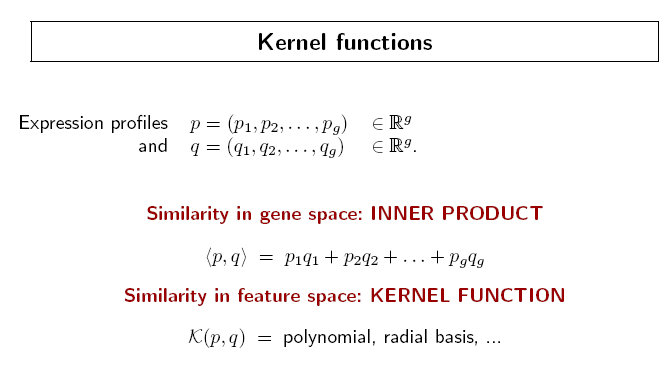 2.8 SVM
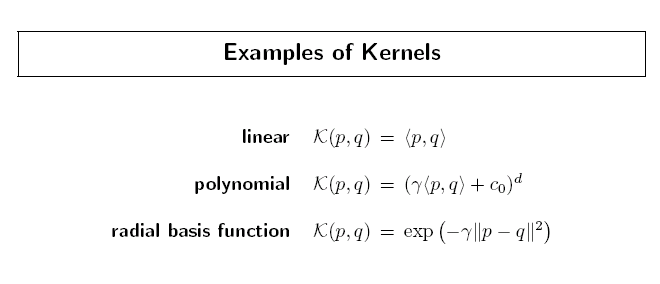 2.8 SVM
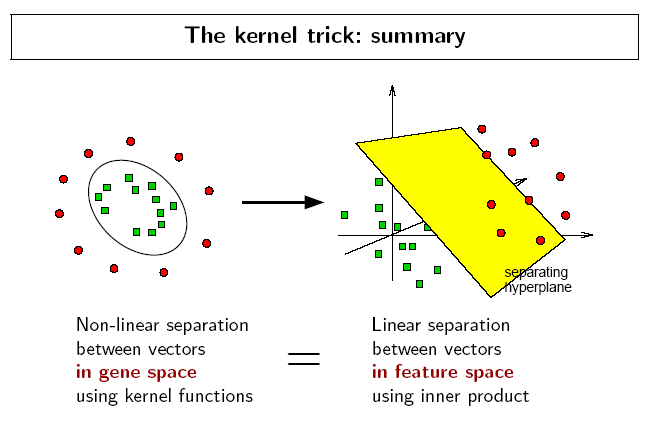 2.8 SVM
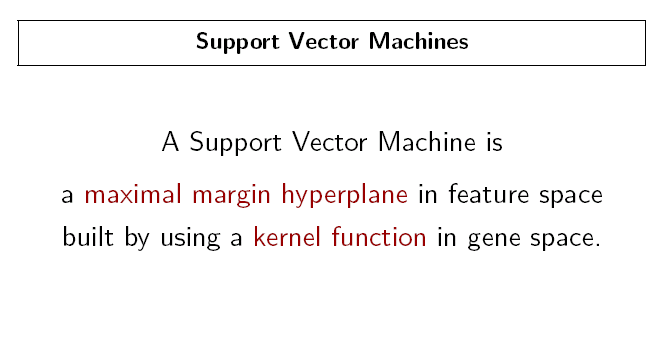 2.8 SVM
Comparison of LDA and SVM
LDA controls better for the tail distribution but has a more rigid distribution assumption.

 SVM has more selection of the complexity of the feature space.
2.9 Artificial neural network
The idea comes from research in neural network in 80s.

 The mechanism from inputs (expression of all genes) to output (the final prediction) goes through several layers of “hidden perceptrons”.
 It’s a complex, non-linear statistical modelling.
 Modelling is easy but computation is not that trivial.
gene 1
gene 2
final prediction
gene 3
2.10 Nearest shrunken centroid
Motivation: for gene i, class k, the measure



represents the discriminant power of gene i.
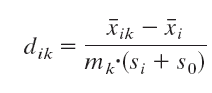 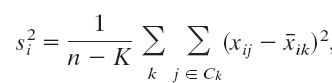 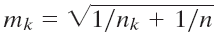 Tibshirani PNAS 2002
2.10 Nearest shrunken centroid
The original centroids:
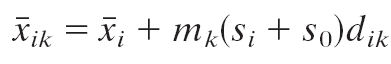 The shruken centroids:
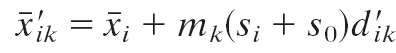 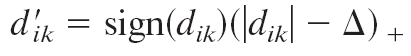 Use the shrunken centroids as the classifier.

The selection of shrunken parameter  will be determined later.
2.10 Nearest shrunken centroid
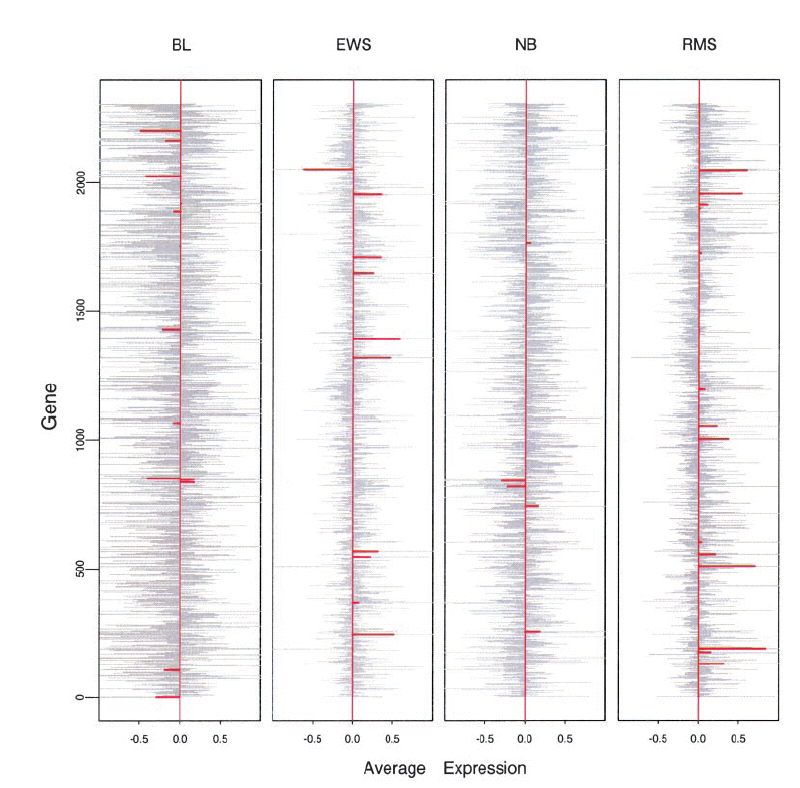 2.10 Nearest shrunken centroid
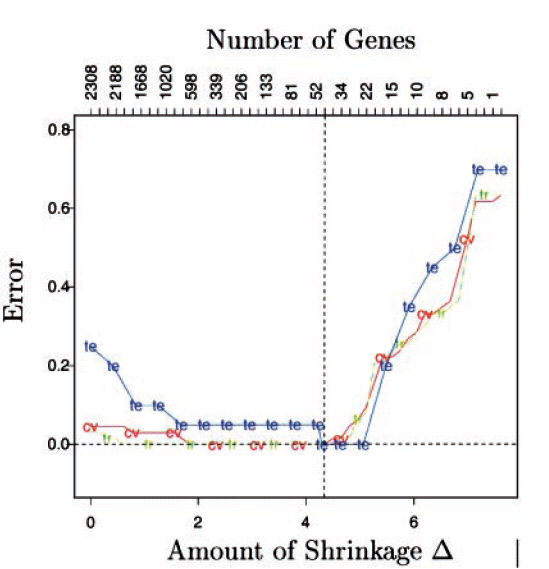 2.10 Nearest shrunken centroid
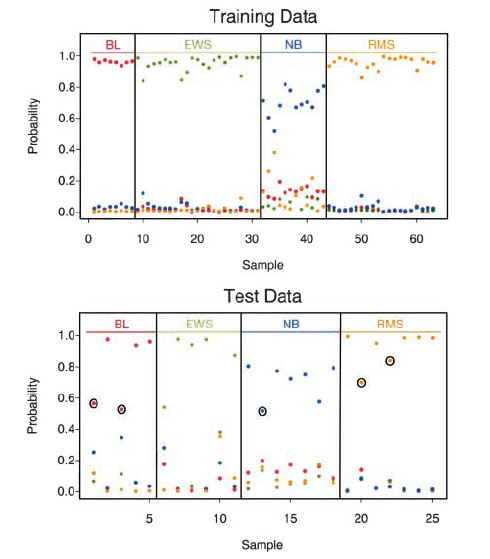 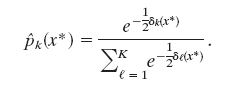 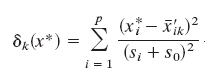 Considerations for supervised machine learning:

Prediction accuracy
Interpretability of the resulting model
Fitness of data to assumptions behind the method.
Computation time
Accessibility of software to implement
Classification methods available in Bioconductor
“MLInterfaces” package
This package is meant to be a unifying platform for all machine learning procedures (including classification and clustering methods). Useful but use of the package easily becomes a black box!!

Linear and quadratic discriminant analysis: “ldaB” and “qdaB”

KNN classification: “knnB”

CART: “rpartB”

Bagging and AdaBoosting: “baggingB” and “logitboostB”

Random forest: “randomForestB”

Support Vector machines: “svmB”

Artifical neural network: “nnetB”

Nearest shrunken centroids: “pamrB”
Classification methods available in R packages
Logistic regression: 
“glm” with parameter “family=binomial().

Linear and quadratic discriminant analysis:
“lda” and “qda” in “MASS” package

DLDA and DQDA: “stat.diag.da” in “sma” package 

KNN classification: “knn” in “class”package

CART: “rpart” package

Bagging and AdaBoosting: “adabag” package

Random forest: “randomForest” package

Support Vector machines: “svm” in “e1071” package

Nearest shrunken centroids: “pamr” in “pamr” package